Studying & profiling the GPU performances of 3D ray-marchers
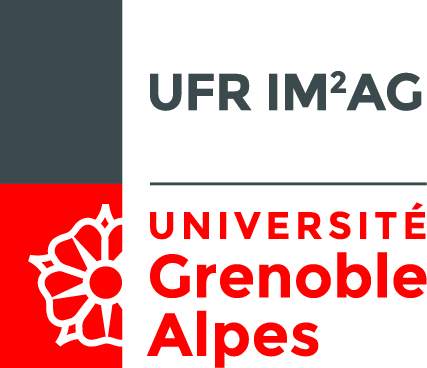 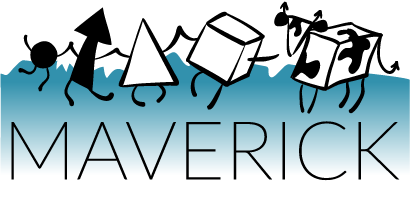 Supervisor: Fabrice NEYRET
Student: HUYNH Danh Chieu Phu
1
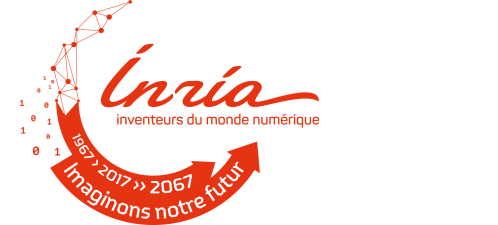 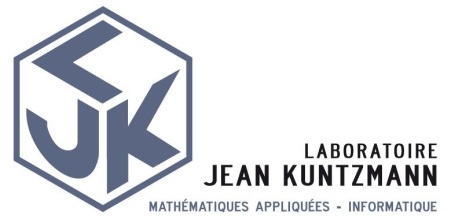 [Speaker Notes: Good afternoon, I will present to you my project about “Studying…”
This project is under the supervising of professor Fabrice]
Outline
Problem
Previous works
Difficulties
Our Approach
Our Experiments
Conclusion
Further research
2
[Speaker Notes: And this is the outline of the presentation:]
Problem
“The game FPS is always drop very slow when the camera facing at some direction” => what is the reason?
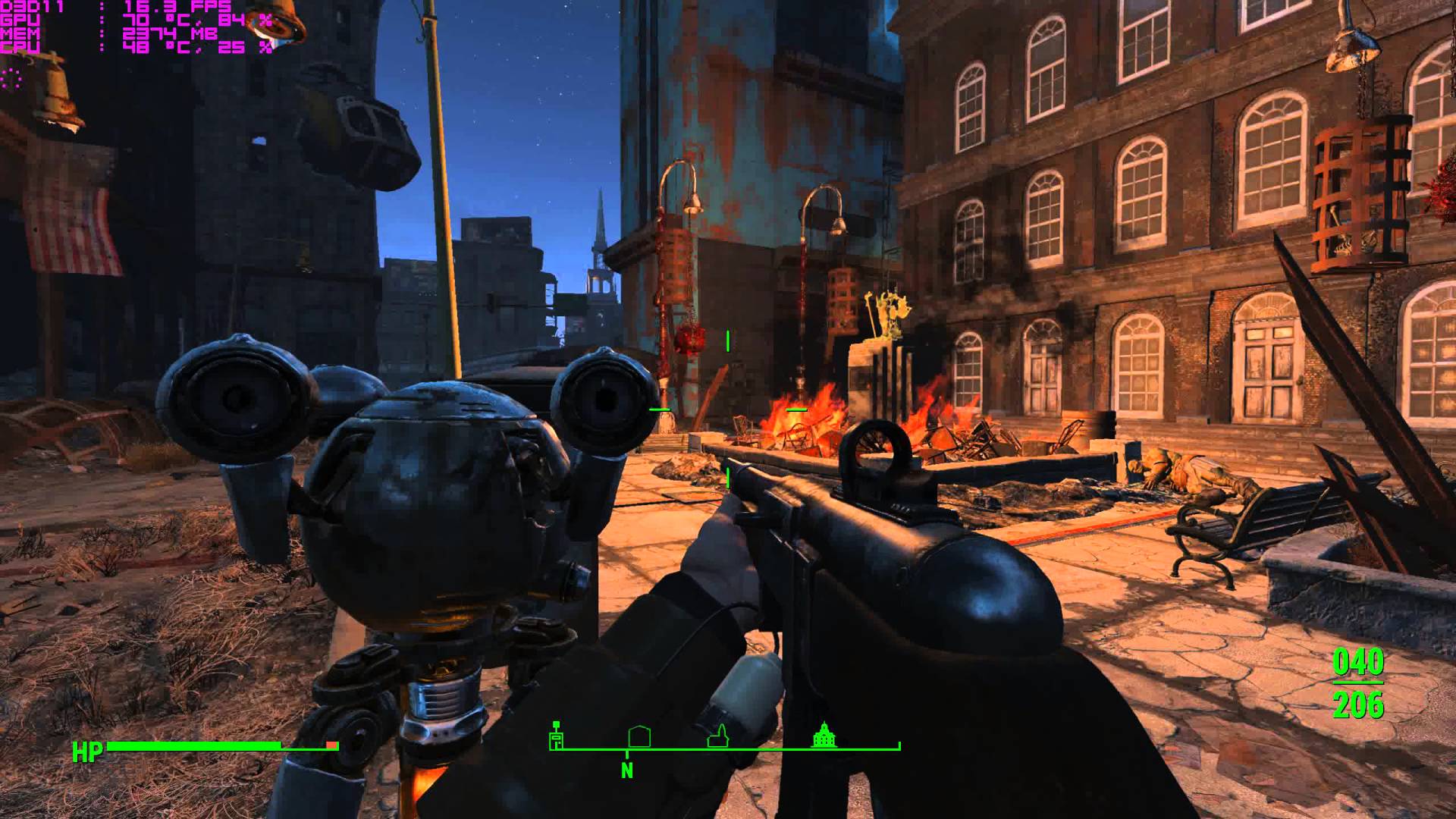 3
[Speaker Notes: Before studying here, I was a game programmer who had to optimize the performance in the games.
There are always a bug which is in some certain location in a game, when the main camera looks into a certain direction, the game performance always drops very low. Such as in this picture. Even, at the same location, but the main camera looks into other direction, this bug won’t happen.
This kind of bug appears in our games from time to time without any completely solution.
Raise the question to prof. => project “Studying &”
Hopefully with the knowledge learned from this project we will understand better this problem and find a way to fix it.]
Previous work: Ray-marching
Ray-marching: A rendering technique that’s used widely in game programming.
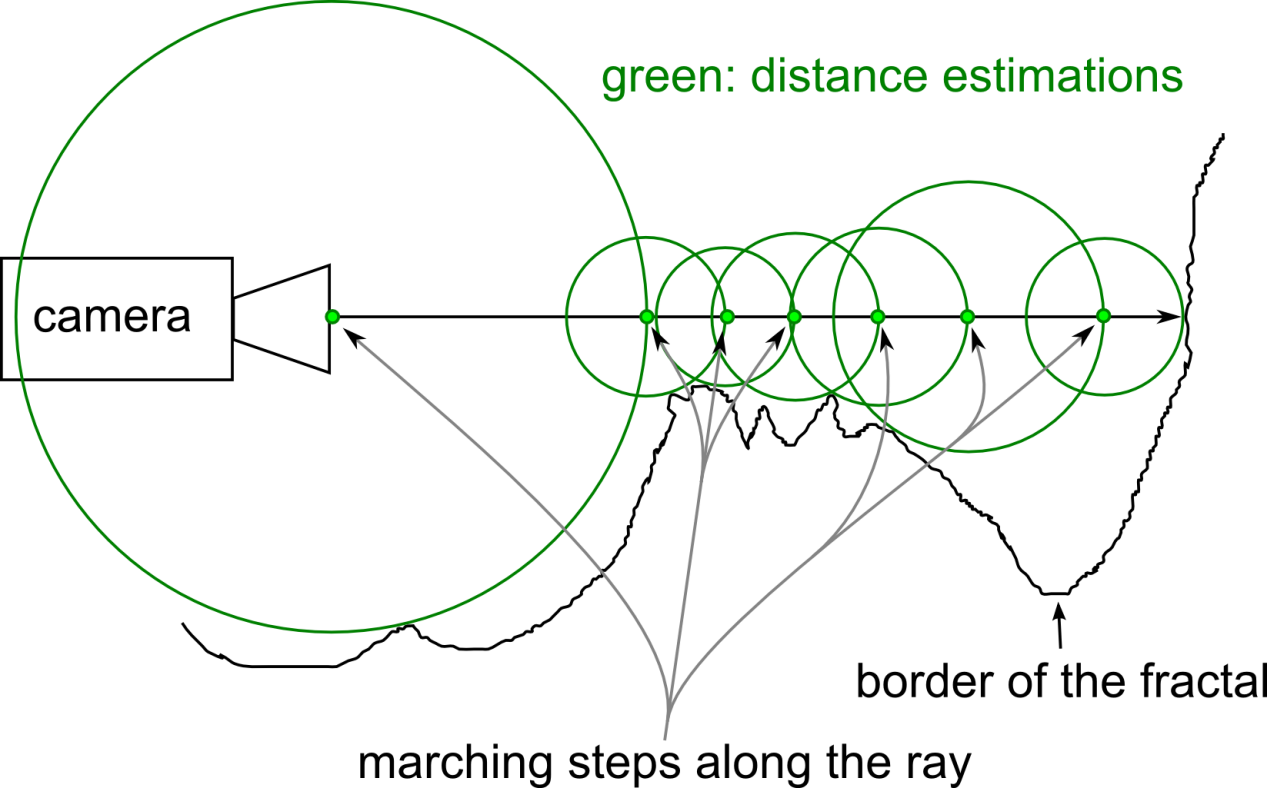 4
[Speaker Notes: Ray marching is a rendering technique that is used widely in game programming because of its acceptable quality and low cost.
The idea of ray-marching is quite simple
To calculate the color of each pixel, instead of solving complex equations to find the intersection point, we simply walk along the camera ray little by little to find the intersection.]
Previous work: Ray-marching
For the parallelism GPU 
Nvidia GTX 670 is design with 7 SMs (Stream Multi-processor)
With total 1344 shader cores. 
32 cores make a 1 warp
Every core in a warp starts and ends at the same time
8 warps make a tile
Every warps in a tile starts together
Does 1344 core really run in parallel? 
Does it affect the rendering performance?
5
[Speaker Notes: To improve the rendering performance, the GPU is designed to do the rendering of 1000s pixel at the same time.
Such as: …]
Difficulties
GPU shader is a closed process whose the output is only a color vector of  4 float number RGBA of a pixel.
Color buffer’s precision is very limit which may loose the precious information
6
[Speaker Notes: Them 1 tam hinh o day]
Our Approach
Use OpenGL extension for the info
Encode the info to color
Read the color buffer => retrieve the info
Analyze the info
Make conclusion
7
Our Experiments: Algorithmic cost
The number of steps => Gray map
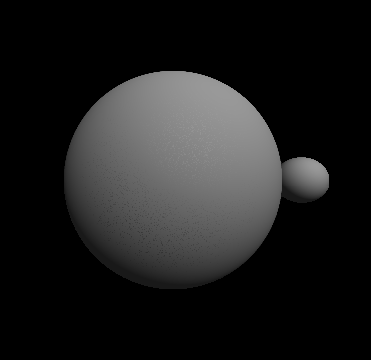 8
[Speaker Notes: Count the number of loop => gray value]
Our Experiments: Algorithmic cost
The number of steps => Gray map
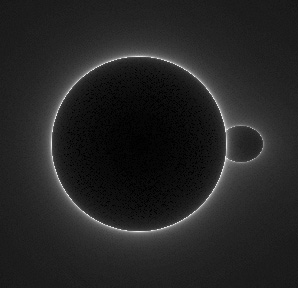 9
Our Experiments: Time cost
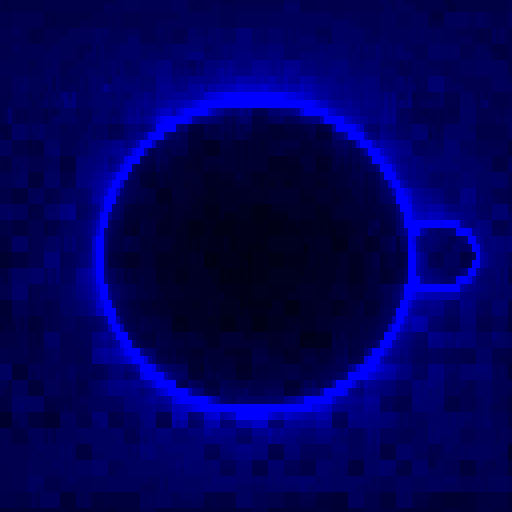 Use Nvidia’s OpenGL exten-
sion to get the GPU time.
Blue color = elapsed time
10
Our Experiments: Time cost
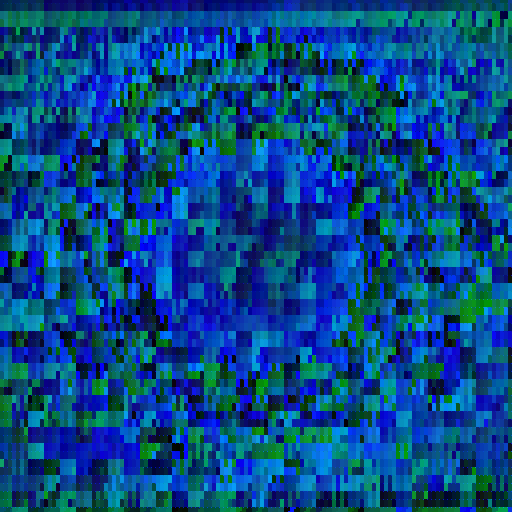 Use Nvidia’s OpenGL exten-
sion to get the GPU time.
Blue color = start/end time
Use another extension to 
get the id of warp and sm
Red = SM id
Green = Warp id
11
Our Experiments: Time cost
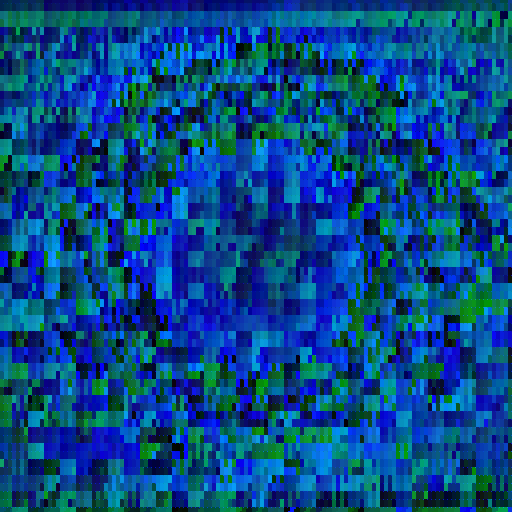 Blue color = start/end time
Red = SM id
Green = Warp id
12
Our Experiments: Time cost
The color buffer’s got low precision
=> New encode strategy
13
[Speaker Notes: When reading the colorbuffer, if we found those key, we know that there are important information nearby then we start a procedure]
Our Experiments: Time line
14
[Speaker Notes: 56% is idle time => not effecient]
Our Experiments: Time line
8 nearby warps in the screen of the same SM group make a tile
4 group of SM that share task: SM 0-4, SM 1-5, SM 2-6 and SM 3
The warps in the same tile start together.
A tile has to finish all task before start a new one

These constrains may break the parallelisms
15
[Speaker Notes: One more thing,
As mentioned above, the 8 nearby warps will be handle by the same SM. But some time they may share the task with other SM in the same group.]
Our Experiments: Time-line
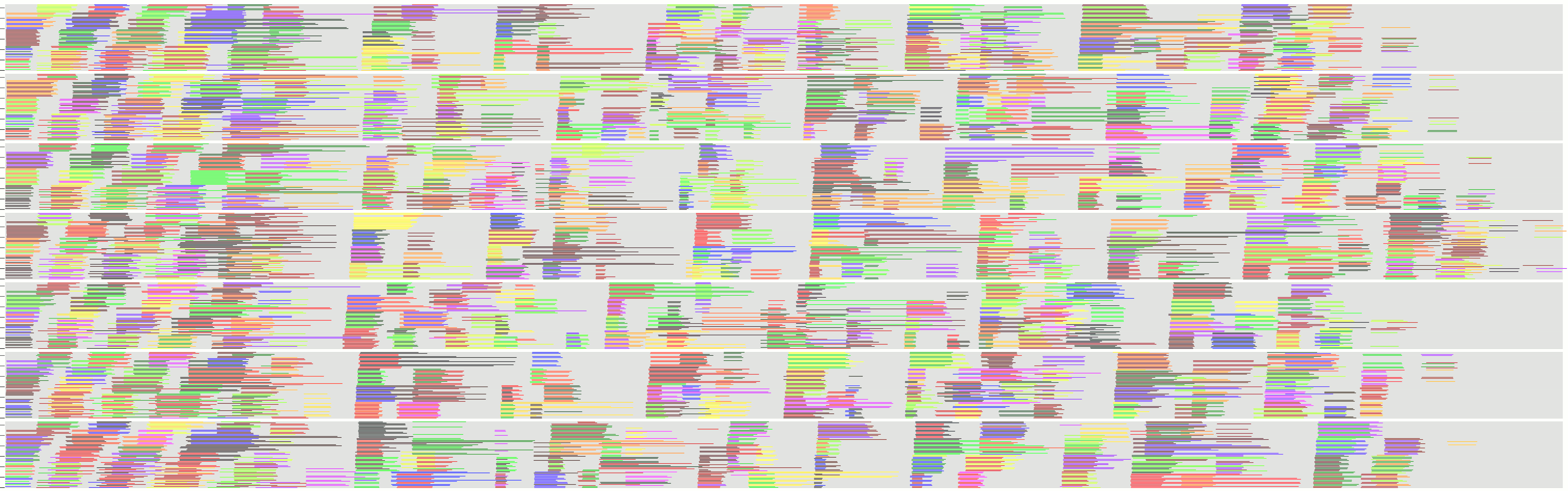 16
[Speaker Notes: To highlight the relation between the warps in the same tile, we propose “coloring”]
Analyzation
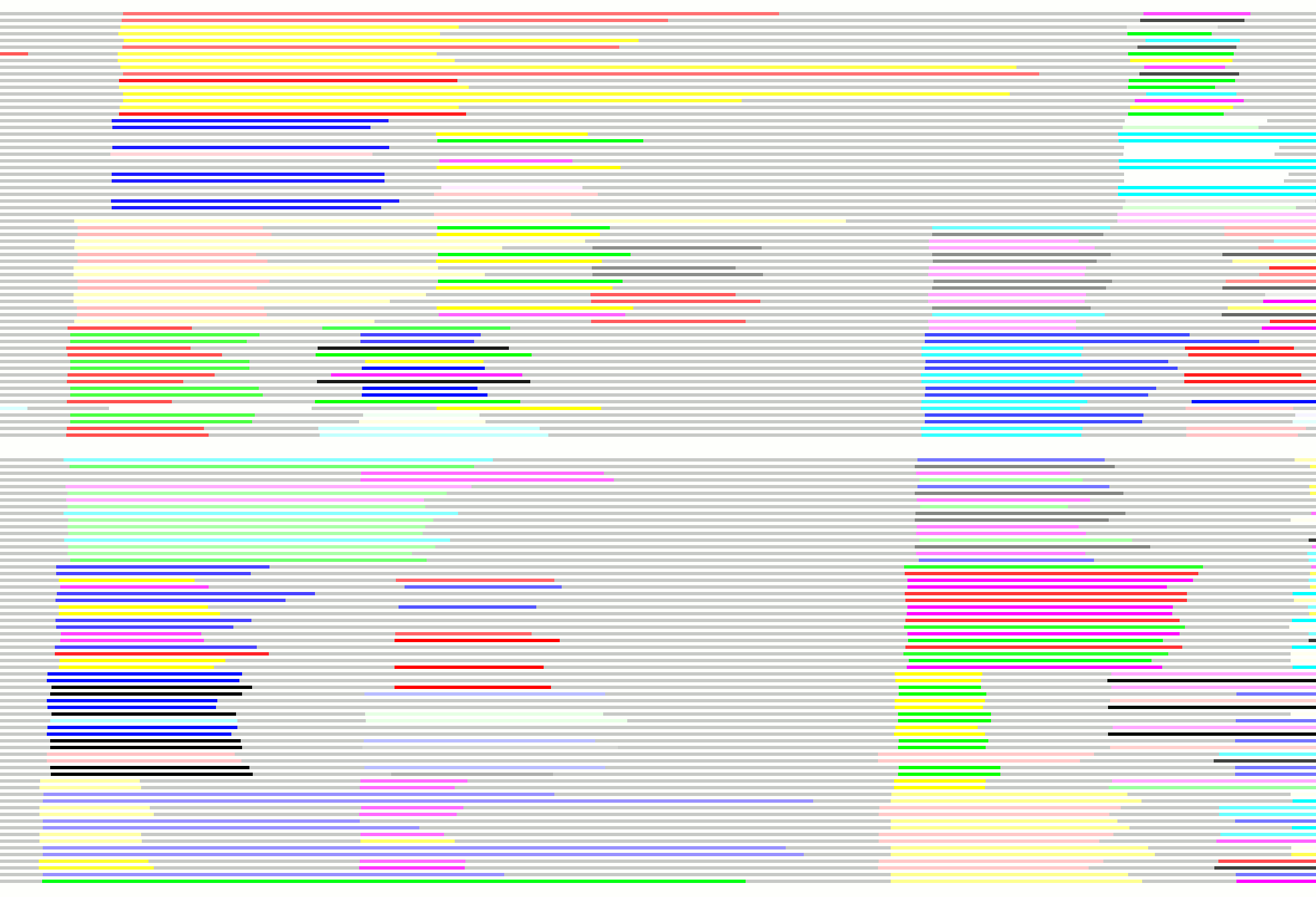 The warps in the same block will start at the same time, 
If all 7 warps finished their task they still have to wait for the last one before starting any new task.
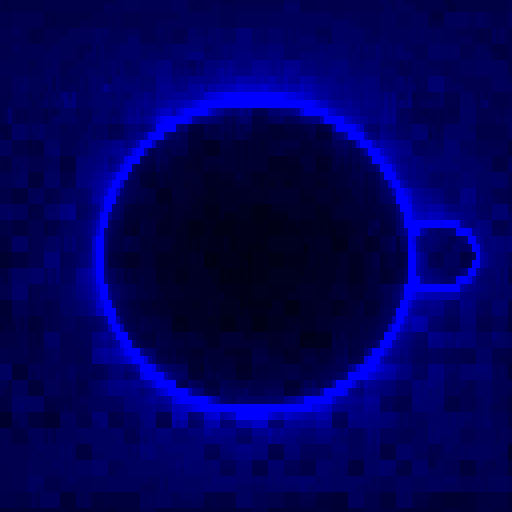 17
Conclusion
Because of the algorithms of Ray-marching, rendering cost of the object’s silhouette is very high.
The warps in the same block will start at the same time, if all 7 warps finished their task they still have to wait for the last one before starting any new task. 
This breaks the parallelism of GPU
=> Because of this, a few complex pixels may hugely impact the rendering performances
18
Further research
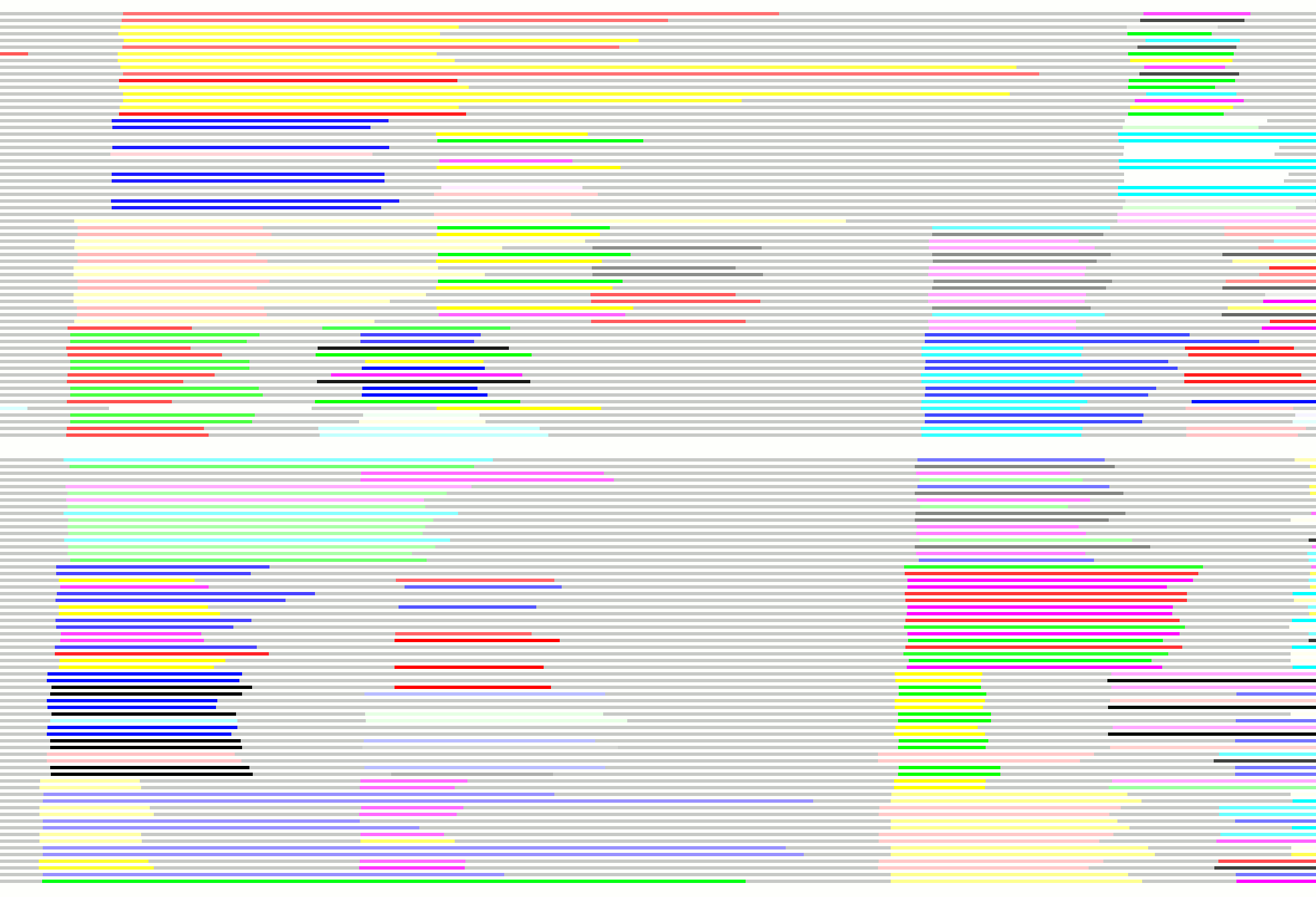 Explain about the idle time between warp calls 
Improve the visualization of the time-line
19
Thank you
20